Бюджет	для граждан
Решение Собрания депутатов Божковского сельского поселения «О бюджете Божковского сельского поселения Красносулинского района на 2021 год  и на плановый период 2022 и 2023 годов
ОБРАЩЕНИЕ ГЛАВЫ АДМИНИСТРАЦИИ БОЖКОВСКОГО СЕЛЬСКОГО ПОСЕЛЕНИЯ К ЖИТЕЛЯМ ПОСЕЛЕНИЯ
Уважаемые жители
Божковского сельского поселения!
Перед вами брошюра «Бюджет для граждан», подготовленая сектором экономики и финансов администрации Божковского сельского поселения на основе решения Собрания депутатов Божковского сельского поселения  от 25.12.2020 № 120 «О бюджете  Божковского сельского поселения Красносулинского района на 2021 год и на плановый период 2022 и 2023 годов».

Укрепление взаимодействия с гражданами по вопросам финансово-бюджетной  сферы позволяет реализовать конституционные права граждан на получение  информации (включая информацию о бюджете), соблюдая  принцип прозрачности  (открытости), установленный Бюджетным кодексом РФ.

Бюджет поселения - достаточно сложный документ с множеством специфических
терминов и классификаций, которые понятны только специалистам финансовой сферы.

Гражданам, не имеющим специального образования, достаточно сложно  разобраться в языке бюджета и его цифрах, поэтому мы представляем информацию в  более понятном для широкого круга пользователей виде, называемом «Бюджет для  граждан».
Глава администрации	В.Д. Гуцалюк
ПАРАМЕТРЫ БЮДЖЕТАБОЖКОВСКОГО СЕЛЬСКОГО ПОСЕЛЕНИЯ НА 2021 ГОД
Доходы
Расходы
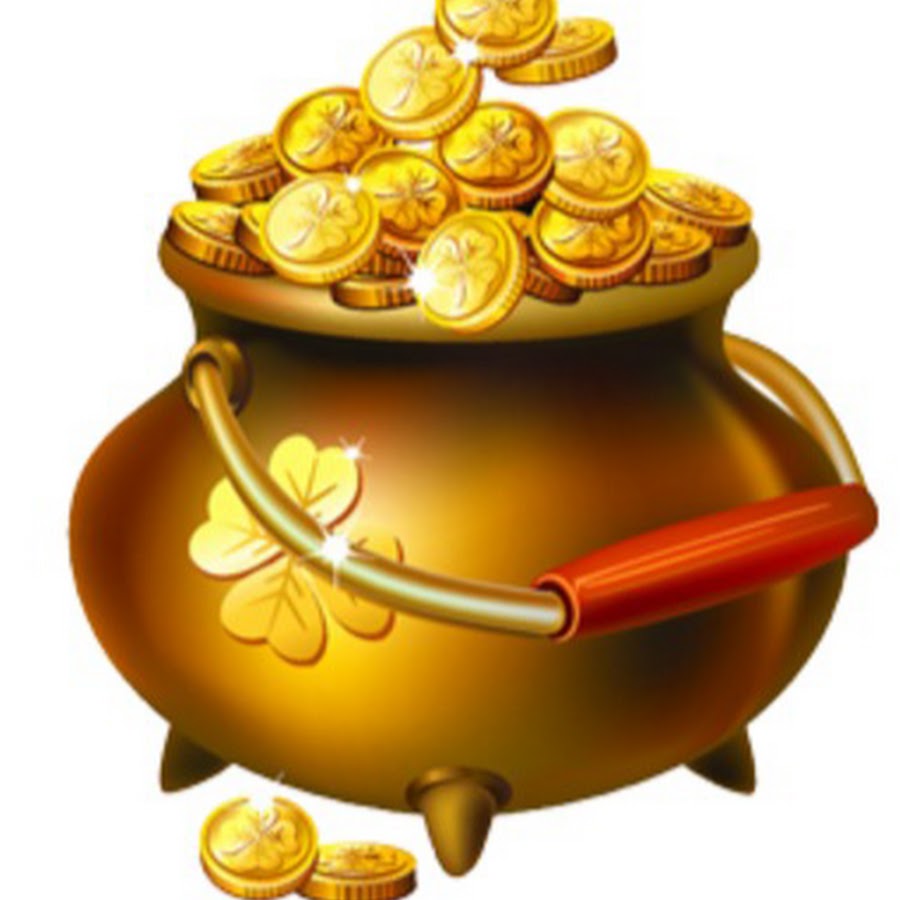 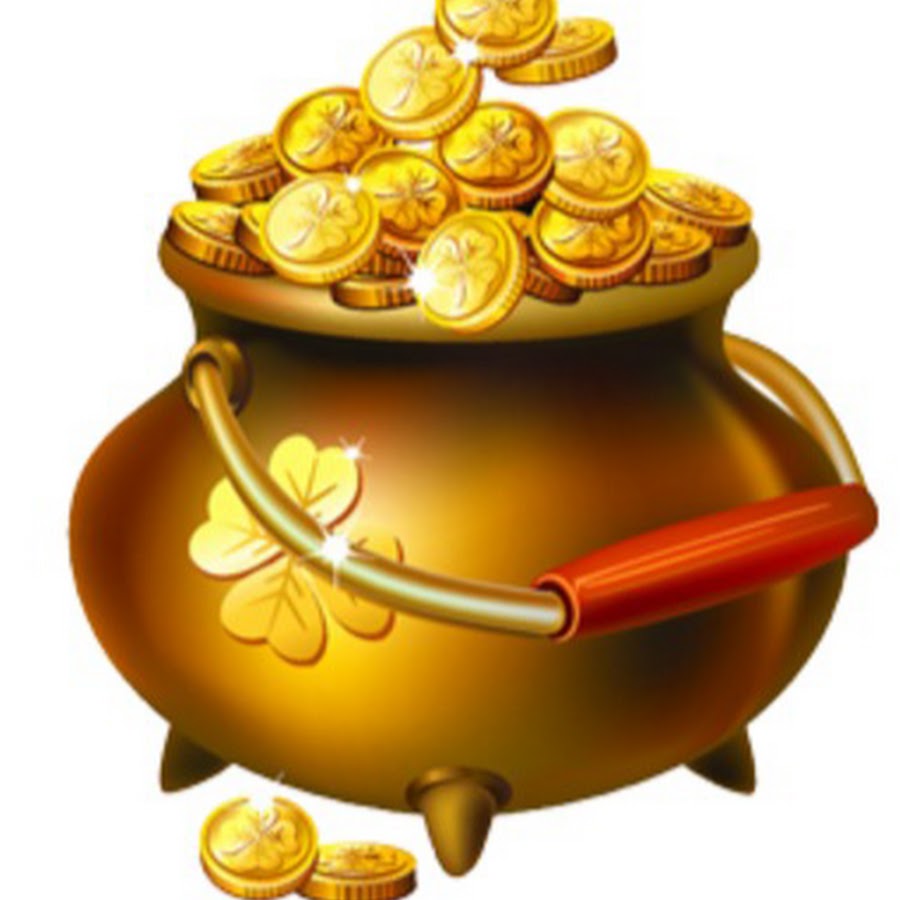 13 862,9 тыс. рублей
13 862,9 тыс. рублей
ДОХОДЫ БЮДЖЕТА БОЖКОВСКОГО СЕЛЬСКОГО ПОСЕЛЕНИЯ В 2021 ГОДУ
ДОХОДЫ БЮДЖЕТА БОЖКОВСКОГО СЕЛЬСКОГО ПОСЕЛЕНИЯ В 2022 ГОДУ
ДОХОДЫ БЮДЖЕТА БОЖКОВСКОГО СЕЛЬСКОГО ПОСЕЛЕНИЯ В 2023 ГОДУ
СТРУКТУРА НАЛОГОВЫХ И НЕНАЛОГОВЫХ ДОХОДОВ БЮДЖЕТА БОЖКОВСКОГО СЕЛЬСКОГО ПОСЕЛЕНИЯ 
В 2021 ГОДУ
СТРУКТУРА НАЛОГОВЫХ И НЕНАЛОГОВЫХ ДОХОДОВ БЮДЖЕТА БОЖКОВСКОГО СЕЛЬСКОГО ПОСЕЛЕНИЯ 
В 2022 ГОДУ
СТРУКТУРА НАЛОГОВЫХ И НЕНАЛОГОВЫХ ДОХОДОВ БЮДЖЕТА БОЖКОВСКОГО СЕЛЬСКОГО ПОСЕЛЕНИЯ 
В 2023 ГОДУ
ДИНАМИКА ПОСТУПЛЕНИЙ НАЛОГА НА ДОХОДЫ ФИЗИЧЕСКИХ	ЛИЦ 
В  БЮДЖЕТ БОЖКОВСКОГО СЕЛЬСКОГО ПОСЕЛЕНИЯ
ДОХОДЫ БЮДЖЕТА БОЖКОВСКОГО СЕЛЬСКОГО ПОСЕЛЕНИЯ В 2021 -2023 ГОДАХ
РАСХОДЫ БЮДЖЕТА ПОСЕЛЕНИЯ ПО ОСНОВНЫМ  ФУНКЦИЯМ
Жилищно-коммунальное
хозяйство
Национальная безопасность
и правоохранительная  деятельность
Национальная оборона
Общегосударственные
вопросы
Физическая культура
и спорт
Национальная экономика
Социальная политика
Образование

Культура,
кинематография
Каждый из разделов классификации имеет перечень подразделов, которые отражают основные направления  реализации соответствующей функции.
Полный перечень разделов и подразделов классификации расходов бюджетов приведен в статье 21  Бюджетного кодекса Российской Федерации.
Например, в составе раздела «Образование», в том числе, выделяются:
Дошкольное образование;
Общее образование;
Дополнительное образование детей и др.
Распределение бюджетных ассигнований по разделам классификации расходов бюджета
Структура расходов бюджета Божковского сельского поселения в 2021 году
Объем расходов бюджета  Божковского сельского поселения на общегосударственные вопросы 
в 2021 году составит – 
6 168,2 тыс. руб.
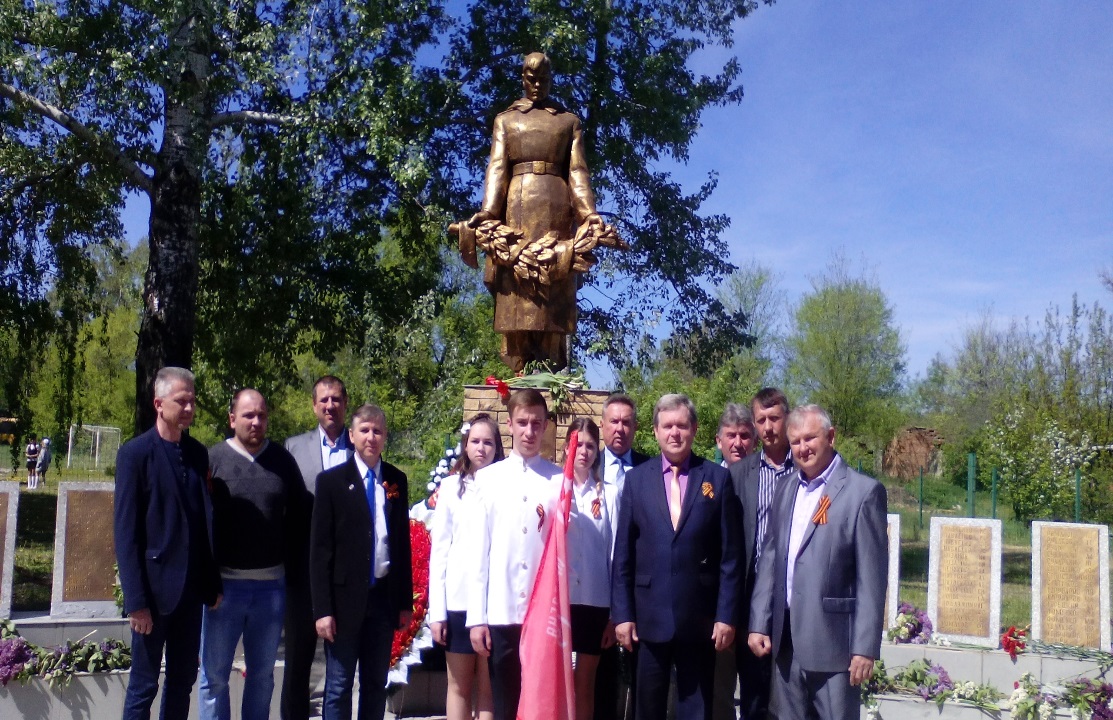 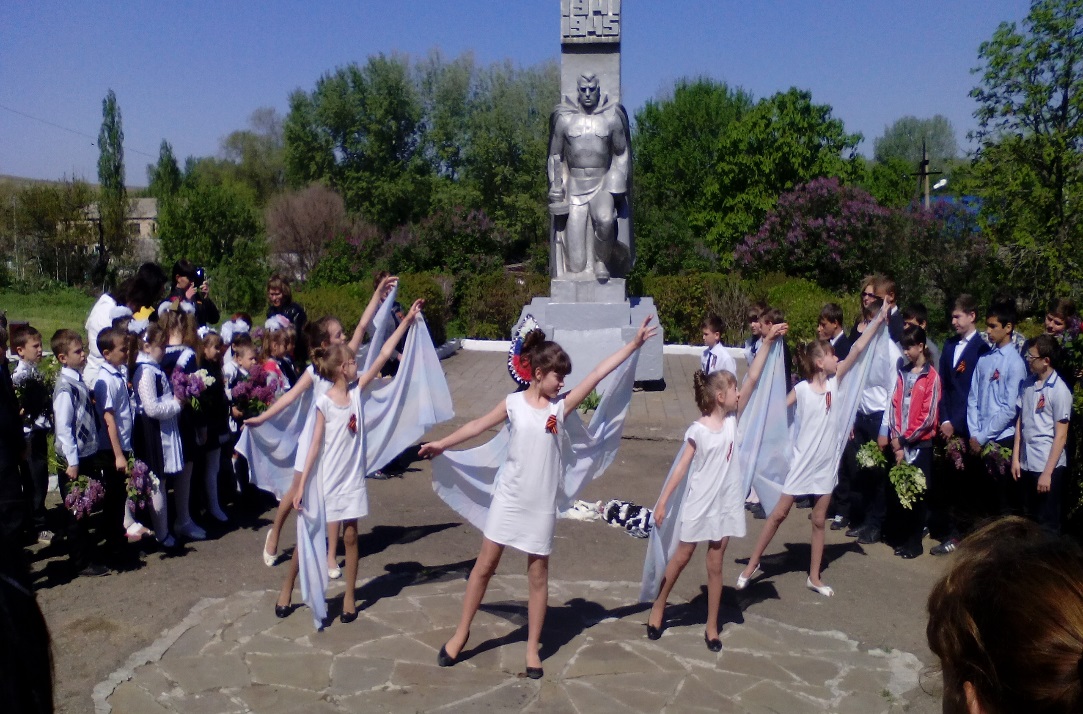 Основные направления  расходов бюджета БОЖКОВСКОГО СЕЛЬСКОГО ПОСЕЛЕНИЯ КРАСНОСУЛИНСКОГО РАЙОНА в 2021 году по разделу 0100 «ОБЩЕГОСУДАРСТВЕННЫЕ ВОПРОСЫ»
6 168,2
тыс. руб.
Подраздел 0113
 «Другие общегосударственные вопросы» – 202,2 тыс. руб.
Подраздел 0104 
«Функционирование Правительства РФ, высших исполнительных органов государственной власти субъектов РФ, местных администраций» –
 5 503,7 тыс. руб.
Подраздел 0107
Обеспечение выборов и референдумов – 392,3 тыс. руб.
Подраздел 0111
Резервные фонды – 10,0 тыс. руб.
Объем расходов бюджета  Божковского сельского поселения Красносулинского района на национальную оборону в 2021 году запланирован – 
240,2 тыс. руб.
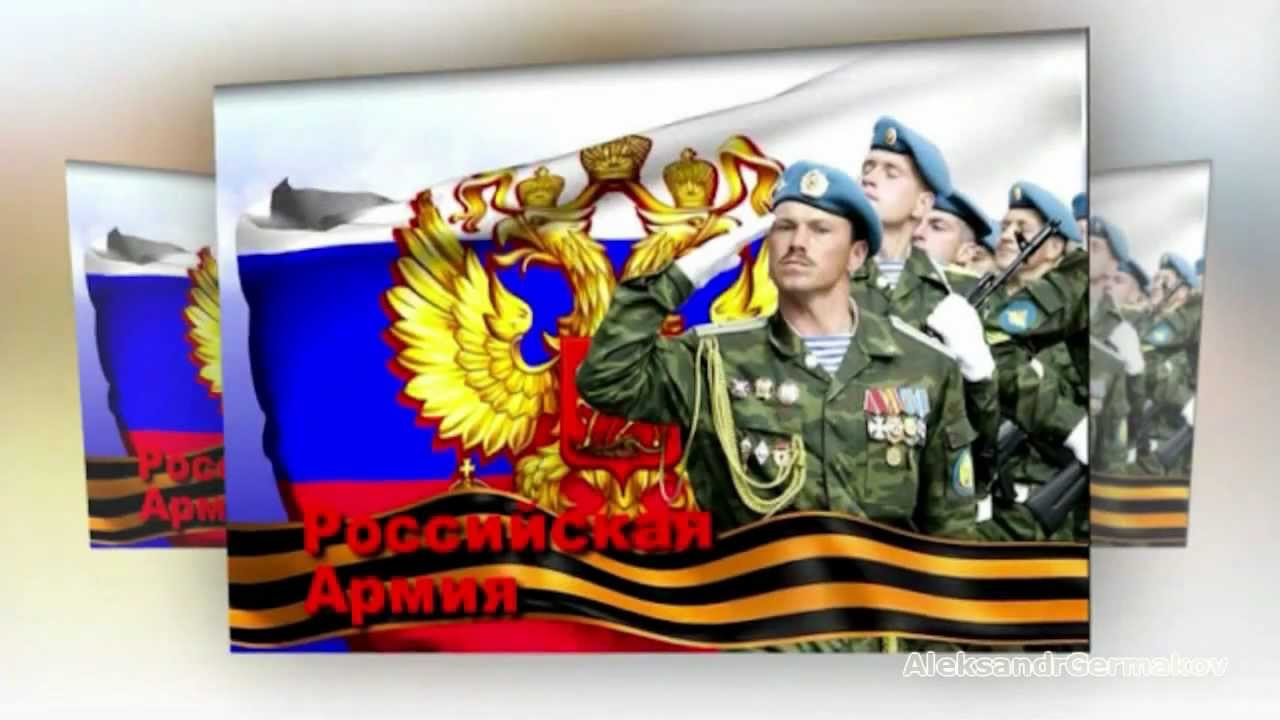 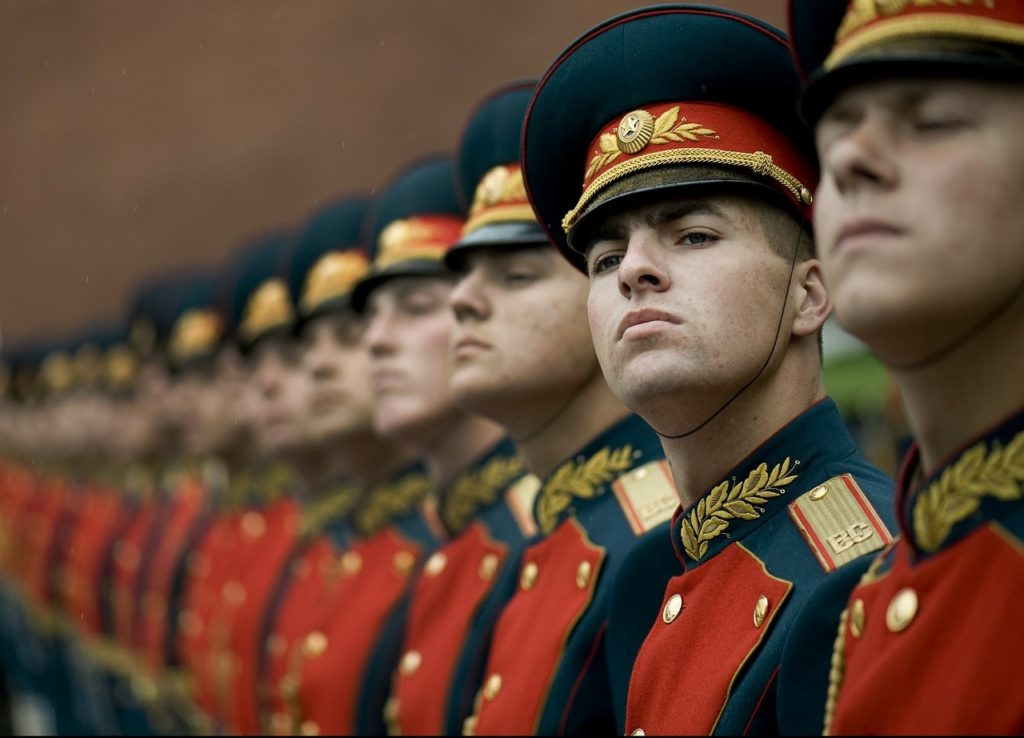 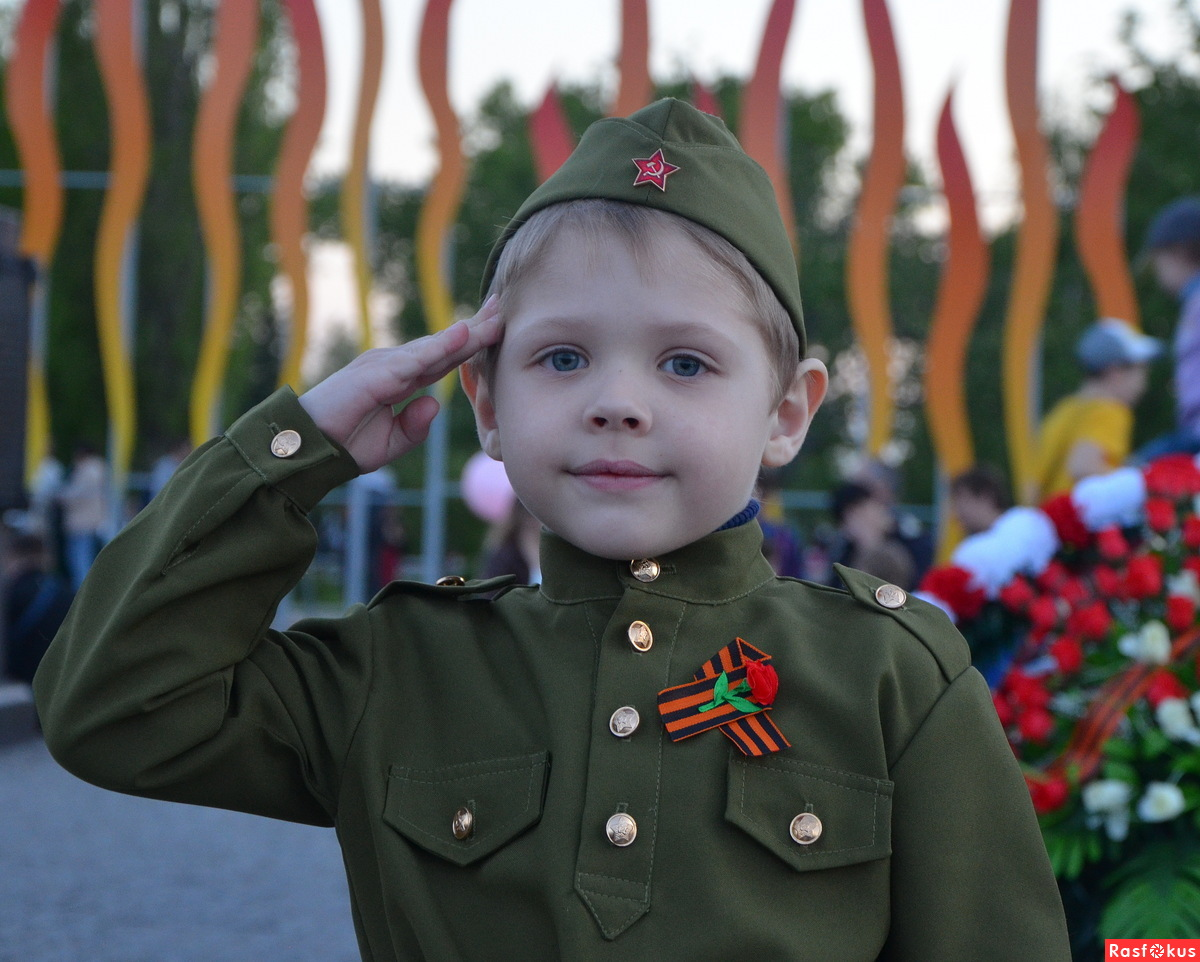 Основные направления  расходов бюджета БОЖКОВСКОГО СЕЛЬСКОГО ПОСЕЛЕНИЯ КРАСНОСУЛИНСКОГО РАЙОНА в 2021 году по разделу 0200 «НАЦИОНАЛЬНАЯ ОБОРОНА»
Подраздел 0203
 «Мобилизационная и вневойсковая подготовка» – 240,2 тыс. руб.
Объем расходов бюджета  Божковского сельского поселения Красносулинского района на национальную безопасность и правоохранительную деятельность в 2021 году составит – 
52,0 тыс. руб.
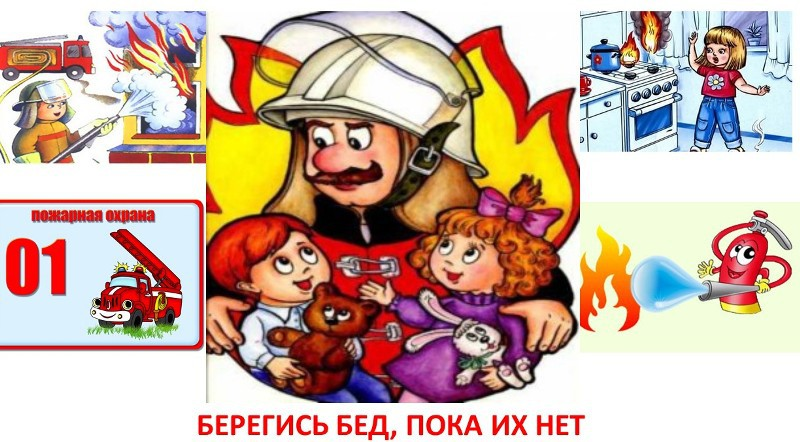 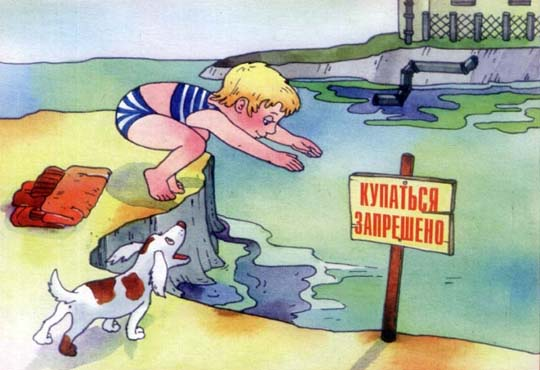 Основные направления  расходов бюджета БОЖКОВСКОГО СЕЛЬСКОГО ПОСЕЛЕНИЯ КРАСНОСУЛИНСКОГО РАЙОНА в 2021 году по разделу 0300 «НАЦИОНАЛЬНАЯ БЕЗОПАСНОСТЬ И ПРАВООХРАНИТЕЛЬНАЯ ДЕЯТЕЛЬНОСТЬ»
Подраздел 0310
 «Защита населения и территории от ЧС природного и техногенного характера, пожарная безопасность» 
– 52,0 тыс. руб.
Объем расходов бюджета  Божковского сельского поселения Красносулинского района на национальную экономику в 2021 году составит – 
814,5 тыс. руб.
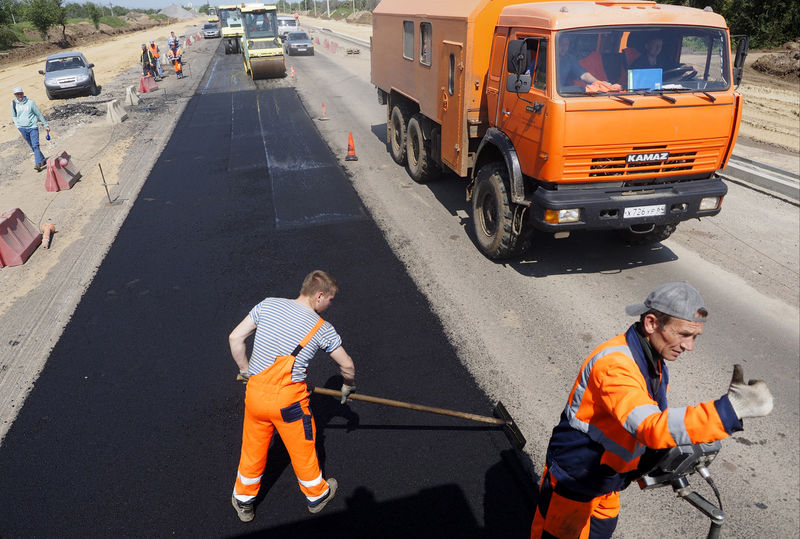 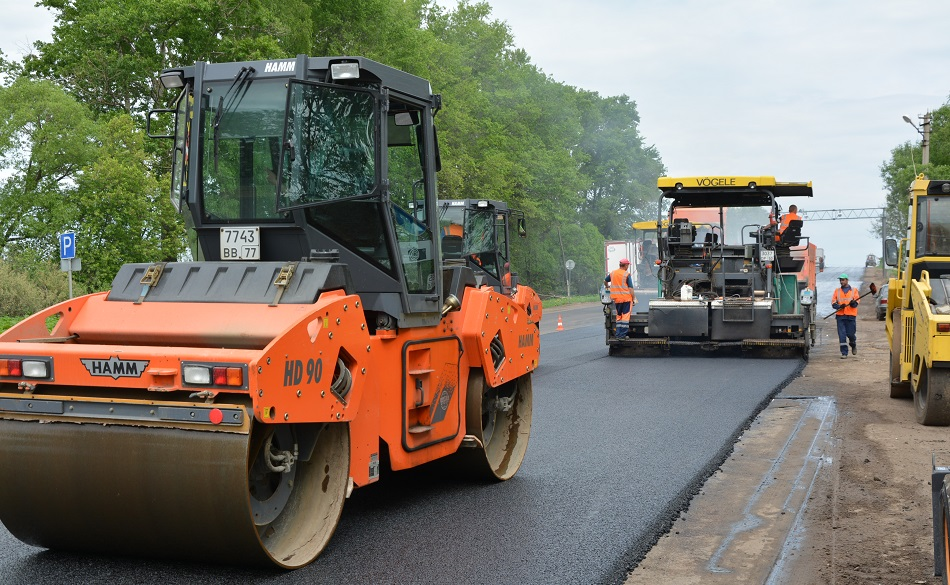 Основные направления  расходов бюджета БОЖКОВСКОГО СЕЛЬСКОГО ПОСЕЛЕНИЯ КРАСНОСУЛИНСКОГО РАЙОНА в 2021 году по разделу 0400 «НАЦИОНАЛЬНАЯ экономика»
Подраздел 0412 «Другие вопросы в области национальной экономики» – 16,0 тыс. руб.
Подраздел 0409
 «Дорожное хозяйство» 
– 1 308,4 тыс. руб.
Объем расходов бюджета  Божковского сельского поселения Красносулинского района на жилищно-коммунальное хозяйство в 2021 году составит – 
1 861,4 тыс. руб.
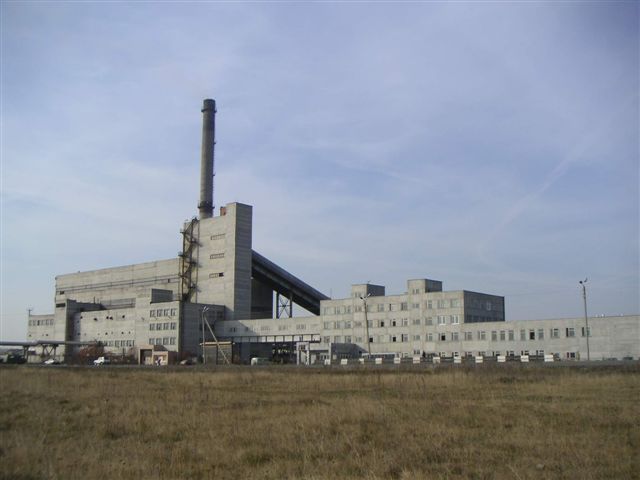 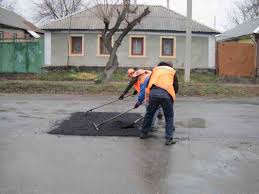 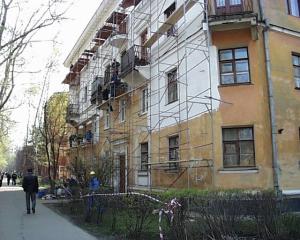 Расходы бюджета БОЖКОВСКОГО СЕЛЬСКОГО ПОСЕЛЕНИЯ КРАСНОСУЛИНСКОГО РАЙОНА в 2021 году
Раздел 0500 «Жилищно-коммунальное хозяйство»
1 861,4 тыс. руб.
Подраздел 0501 «Жилищное хозяйство» - 
5,0 тыс. руб.
Подраздел 0502 «Коммунальное хозяйство» - 
89,8 тыс. руб.
Подраздел 0503 «Благоустройство» - 1 766,6 тыс. руб.
Расходы бюджета Божковского сельского поселения Красносулинского района на образование в 2021году составят – 
22,0 тыс. руб.
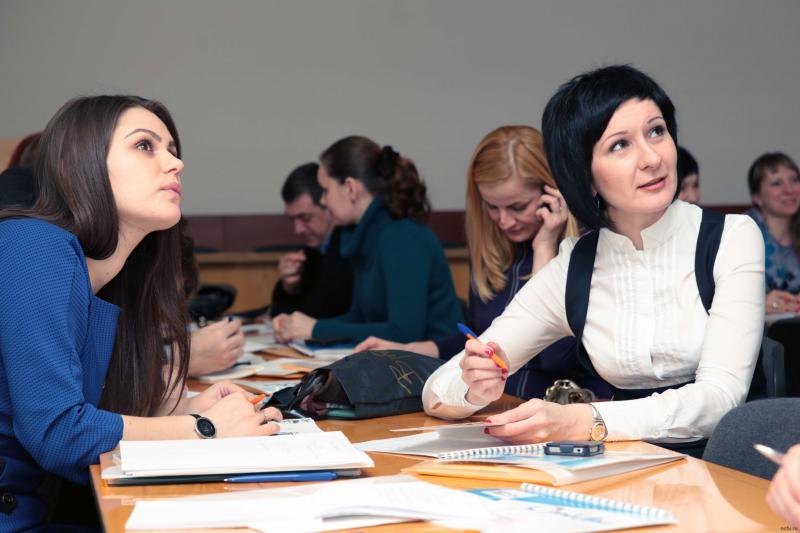 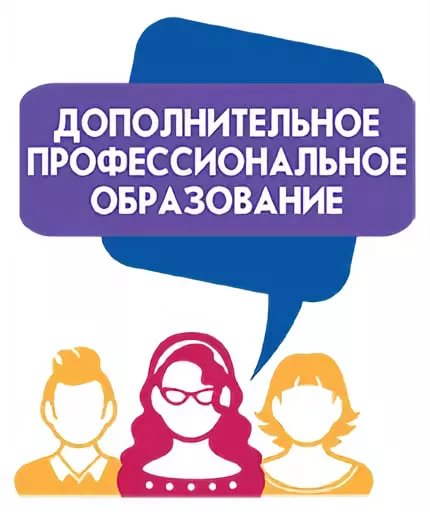 Основные направления  расходов бюджета БОЖКОВСКОГО СЕЛЬСКОГО ПОСЕЛЕНИЯ КРАСНОСУЛИНСКОГО РАЙОНА в 2021 году по разделу 0700 «ОБРАЗОВАНИЕ»
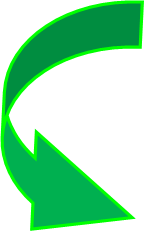 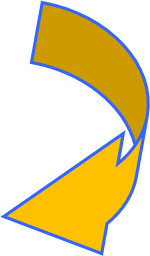 Подраздел 0705
 «Профессиональная подготовка, переподготовка и повышение квалификации» 
– 22,0 тыс. руб.
Расходы бюджета Божковского сельского поселения Красносулинского района на культуру и  кинематографию в 2021году    составят – 4 612,6 тыс. руб.
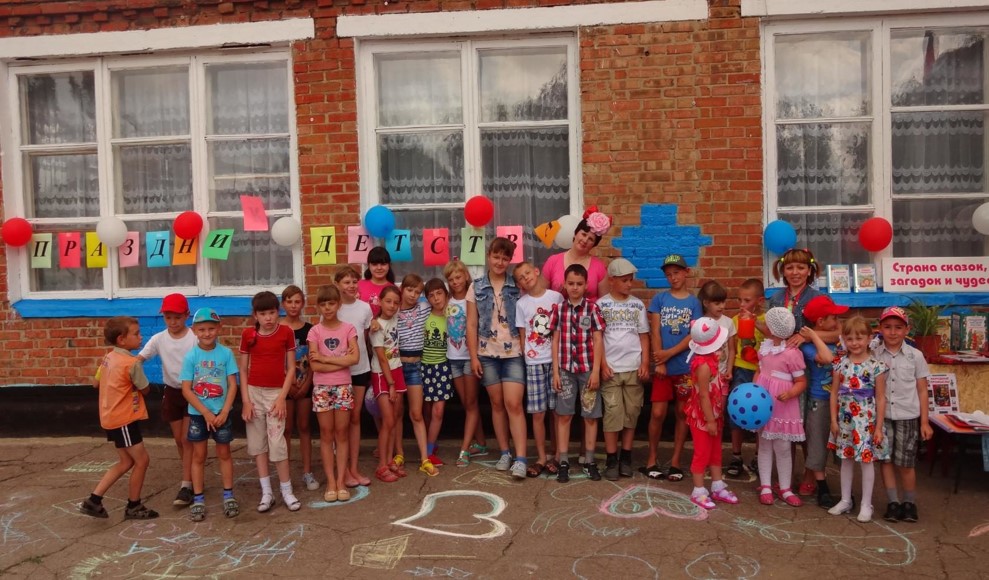 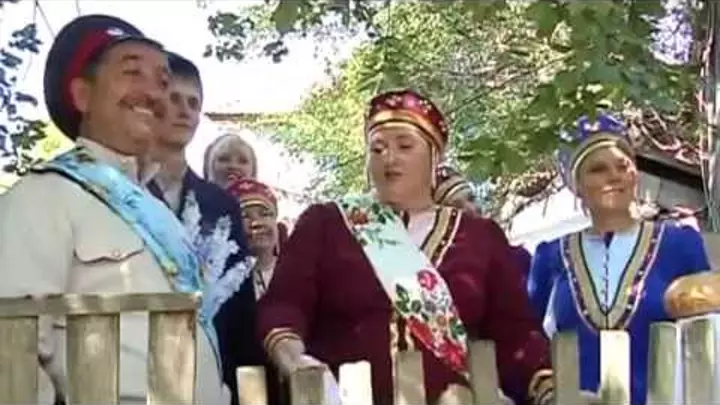 Основные направления  расходов бюджета БОЖКОВСКОГО СЕЛЬСКОГО ПОСЕЛЕНИЯ КРАСНОСУЛИНСКОГО РАЙОНА в 2021 году по разделу 0800 «КУЛЬТУРА, КИНЕМАТОГРАФИЯ»
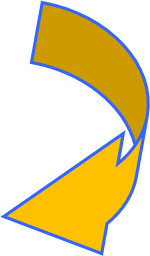 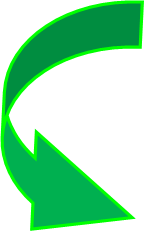 Подраздел 0801
 «КУЛЬТУРА» 
– 4 612,6 тыс. руб.
Расходы бюджета БОЖКОВСКОГО СЕЛЬСКОГО ПОСЕЛЕНИЯ КРАСНОСУЛИНСКОГО РАЙОНА на социальную политику в 2021 году ЗАПЛАНИРОВАНЫ В СУММЕ -72,0 тыс. руб.
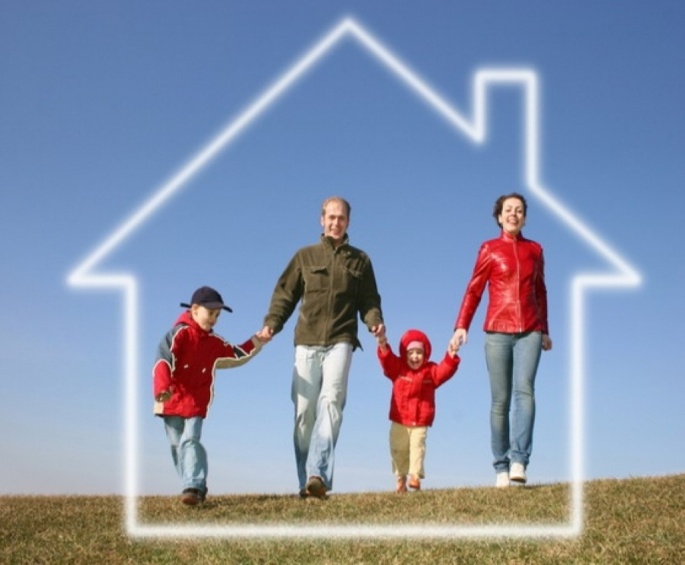 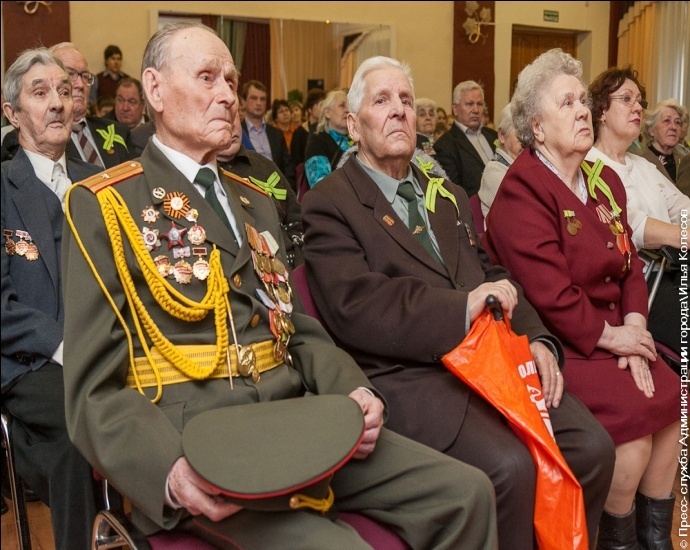 Основные направления  расходов бюджета БОЖКОВСКОГО СЕЛЬСКОГО ПОСЕЛЕНИЯ КРАСНОСУЛИНСКОГО РАЙОНА в 2021 году по разделу 1000 «СОЦИАЛЬНАЯ ПОЛИТИКА»
Подраздел 1001
 «ПЕНСИОННОЕ ОБЕСПЕЧЕНИЕ» 
– 72,0тыс. руб.
Расходы бюджета Божковского сельского поселения Красносулинского района на физическую культуру и спорт в 2021 году составили -
20,0 тыс. руб.
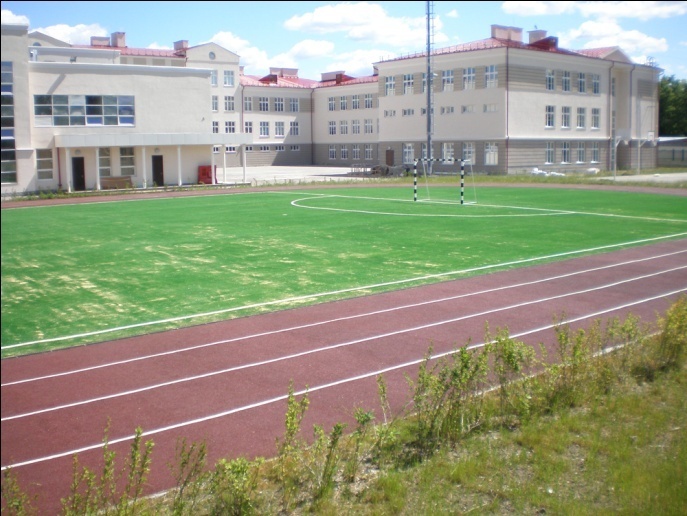 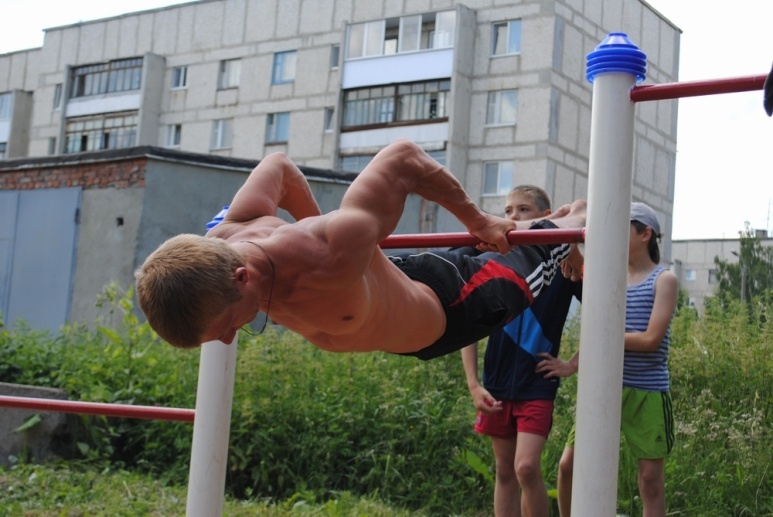 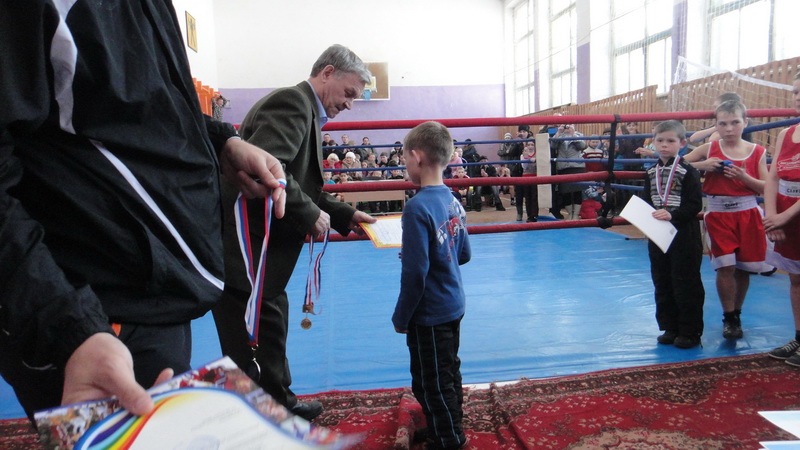 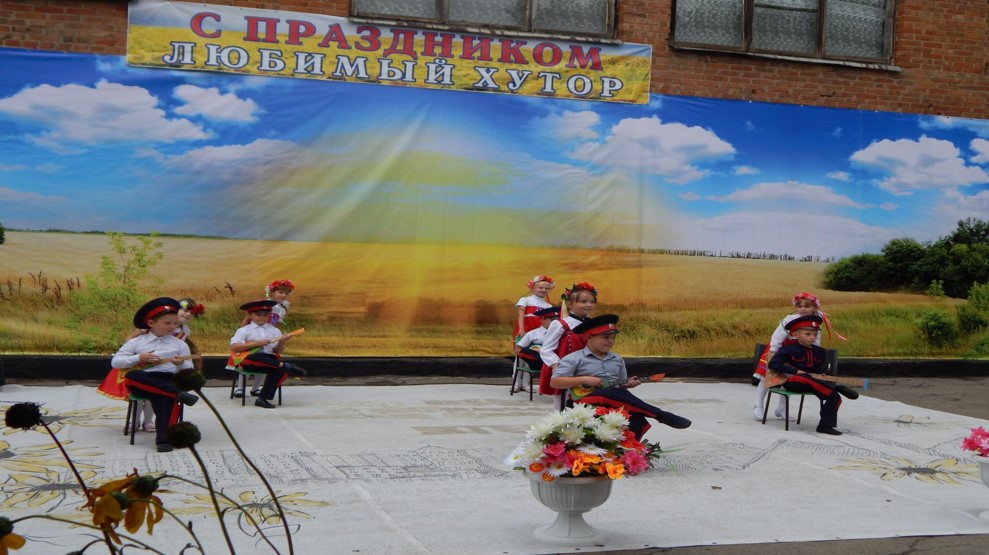 Бюджет Божковского сельского поселения на 2021 год социально ориентирован
Расходы на культуру и социальную политику запланированы в сумме 4 684,6 тыс. рублей или 33,8 % всех расходов
Социально ориентированные расходы  бюджета Божковского сельского поселения
13 862,9
Социально  ориентированные расходы  4 684,6 тыс. рублей
400
350
300
250
200	  
150 	 100  50
0
4 684,6
Расходы всего 
13 862,9 тыс.  рублей
В 2021 – 2023 годах в  Божковском сельском поселении  будет осуществляться  реализация 7
муниципальных программ  Божковского сельского поселения
БЮДЖЕТ
Программные и непрограммные расходы
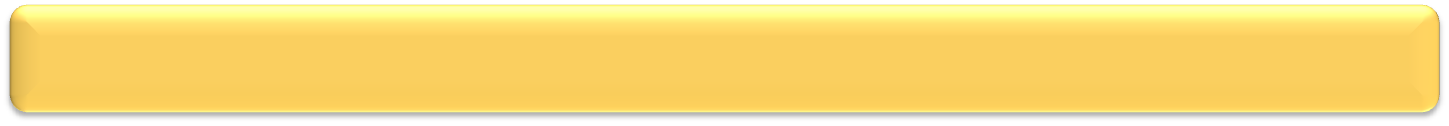 Структура расходов по программному принципу
2021 год
2022 год
2023 год
Муниципальные 
программы (тыс. руб.)
12 833,4

Непрограммные 
расходы (тыс. руб.)
608,8
Муниципальные 
программы (тыс. руб.)
13 194,2

Непрограммные 
расходы (тыс. руб.)
668,7
Муниципальные 
программы (тыс. руб.)
13 118,1

Непрограммные 
расходы (тыс. руб.)
980,2
Расходы бюджета Божковского сельского поселения в рамках  муниципальных  программ в 2021 году
Доля расходов бюджета в рамках муниципальных программ в общем объеме расходов в 2021 году
Доля расходов бюджета в рамках муниципальных программ в общем объеме расходов в 2022 году
Доля расходов бюджета в рамках муниципальных программ в общем объеме расходов в 2023 году
СПАСИБО ЗА ВНИМАНИЕ
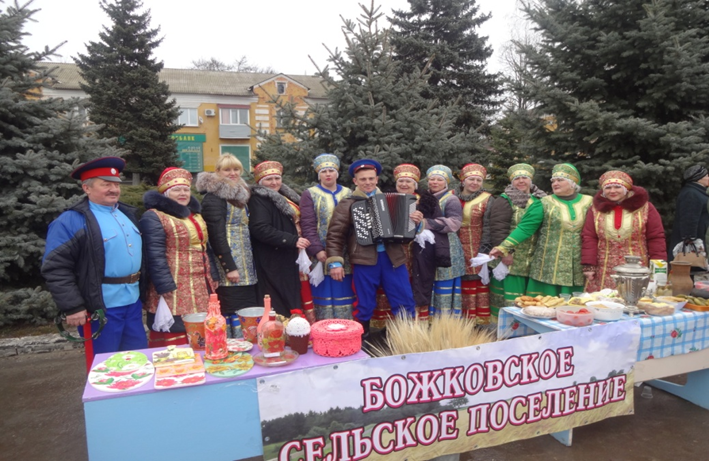